MBA ProgramApplication Tips Workshop
Agenda
Application Deadlines & Admission Timelines
Minimum Admission Criteria
Cal State Apply Application & Preview
Tips for Resume, Statement of Purpose, & LORs
Transcripts
Selection for Interview Process
Admission Decision Process
Q&A
Application Deadlines

Spring 2025 Application
Opens: August 1, 2024
Deadline: September 15, 2024
Fall 2025 Application
Opens: October 1, 2024
Deadline: February 15, 2025

Note: ALL documents must be received by the deadline. NO EXCEPTIONS!
Application & Admission Timelines
Cal State Apply closes on September 15 at midnight
Interviews will be conducted in September - November
Usually release application decisions within 2 weeks of your interview
Admission decisions will be made on a rolling basis once interviews begin – no set date for decisions to be finalized
New Student Orientation will be held via multiple sessions in November – January (both online & in-person)
Mandatory Boot Camp – tentatively scheduled for            Fri. & Sat. January 17 & 18
Classes for Spring 2025 begin January 21
Minimum Admission Criteria
2.50 cumulative GPA from an accredited institution
Int’l Students: English Proficiency Scores (TOEFL: 550, 80; IELTS: 6.5, PTE: 65)
Completed application – includes ALL components (i.e. Cal State Apply application, resume, statement of purpose, TWO (2) letters of recommendation, transcripts from ALL colleges attended)
 Incomplete applications will not be reviewed and will be denied! This includes those missing one or more LORs.

Disclaimer: The COB regularly admits fewer applicants than those meeting the minimum criteria.
Required Application Components
Completed Cal State Apply online application
Two (2) Letters of Recommendation – requested and submitted through Cal State Apply
Professional Resume
Statement of Purpose – answers to two (2) questions REQUIRED
Official transcripts from ALL institutions attended – sent to the Office of Graduate Studies or International Admissions by the deadline
Unofficial transcripts are required to submit your Cal State Apply application; we want official before reviewing your app
Cal State Apply Application

Your official application to the program/university
$70 fee required to submit your app
Once you create a profile, you can edit and exit whenever you wish
CA Residents: https://www.calstate.edu/apply/graduate
International Students (requiring a visa): https://www.calstate.edu/apply/international
Let’s take a look!
Tips For Your Resume
1-2 page basic professional resume detailing:
Your work experience
Academic history 
Any volunteer experience that’s relevant
	(Note: no work experience required to be admitted!)
Tip: to help us calculate your work experience, state how many hours worked per week
e.g. Sacramento State PRIDE Center, Student Assistant (20 hrs/week), April 2023 - Present
Good application resumes SHOULD NOT:
Have an objective, especially if it’s job-focused
Be a curriculum vitae (CV) or more than 2 pages in length
Contain false information or future goals
Tips For Your 
Statement of Purpose
Writing sample clear of grammatical, spelling, or other errors
no specific format required, but please separate answers (i.e. not one big paragraph) and upload as PDF
Answers to two (2) questions required:
Question 1) The MBA classroom is a diverse, dynamic learning environment. Please describe how you will contribute to the Sacramento State MBA program, highlighting any significant events, experiences, hardships, or people that have affected your life. (500 words maximum)
Question 2) The Sacramento State College of Business is committed to developing the next generation of leaders. Discuss how as both a student and an alum you will utilize the MBA degree to lead, serve, and succeed in your community. (250 words maximum)
Use of Generative AI for SOP
Use of Generative AI as a starting point for your statement of purpose can be an effective tool
However, using AI without meaningful personal input and presenting the output as one’s own original work is unethical
Bad habit to get into beginning your graduate work, where doing so could be a breach of academic integrity/policy
Submitting an SOP written completely by AI will be given lowest score and may prevent you from moving forward in the application process
Statement of Purpose, cont’d.
Jot down your first thoughts/ideas in bullet points
From that, create a rough draft, not worrying about word count or flow
Then hone your answers, focusing on a clear response to the questions that captures your writing style, while also expressing your background, experience, and intended contributions to Sac State and beyond.
Get help! Have friends/family review and edit for you. A second (or more) set of eyes will do wonders!
Let’s read two examples!
Tips For Your Letters of Recommendation
Two (2) are required 
Can be either professional or academic in nature 
Good LORs SHOULD:
attest to your analytical, managerial, leadership, and communication skills, as well as your readiness for graduate study
enhance your application by providing new and valuable insights into your character to the admissions reviewers and committee
Letters of Recommendation, cont’d

Good LORs ARE NOT:
From personal contacts, friends, family
From supervisors or faculty you have not been in contact with for many years or with whom you did not have a significant relationship
Written by you and then signed off on by the recommender
Letters of Recommendation, cont’d
Best practices:
Contact your recommenders BEFORE sending your LOR invitations 
Provide them with your resume, statement of purpose, and a brief explanation of why you wish to earn your MBA at Sac State
Your Cal State Apply application LOR request should NOT be the first time you contact them to ask for a letter
Warning!
APPLICATIONS MISSING LETTERS OF RECOMMENDATION WILL NOT BE REVIEWED AND WILL BE DENIED AS INCOMPLETE. IT IS THE RESPONSBILITY OF THE APPLICANT TO MONITOR THEIR LOR REQUESTS ACCORDINGLY. 
If you’ve clicked submit on your Cal State Apply application, it does NOT mean you have submitted a complete application to the program. That will only happen once both LORs show as “Completed [Date], 2024”
Continue to check your application until both LORs are received – Add new recommenders if necessary!
Transcripts
Official transcripts from ALL institutions attended are required – whether you received a degree there or not
e.g. courses taken at a community college after graduation
Go to your university’s website and search for “Transcripts” or “Registrar” and follow the instructions
Digital transcripts are preferred 
Have them sent to gradtranscripts@csus.edu or intlinfo@csus.edu 
If sending paper copies, mail to:
Office of Graduate Studies (OGS)California State University, SacramentoRiverfront Center, Room 215, MS 61126000 J St.Sacramento, CA 95819‐6112
DUE SEPT. 15 or FEB. 15!
Transcripts for Sac State Students
Sac State current students or graduates - 
WE DON’T NEED YOUR TRANSCRIPTS! 
UNLESS you graduated and AFTERWARDS attended another university or community college 
If this is the case, request those transcripts and send them to OGS
If you attended a community college and transferred to Sac State, we will already have those transcripts as well, so do not send them again
CA/US Resident Applicants 
w/ International Transcripts
Students who completed their degree in another country but don’t need a visa to study in the U.S.
 You MUST have your official transcripts evaluated by one of the three companies listed on this page and sent to OGS BY THE DEADLINE
WES – course-by-course evaluation
ACEI – comprehensive report
ECE - course-by-course evaluation
Warning!
APPLICATIONS MISSING TRANSCRIPTS WILL NOT BE REVIEWED AND WILL BE DENIED AS INCOMPETE.
Be sure to submit your official transcripts or degree evaluation to the Office of Graduate Studies (OGS) (gradtranscripts@csus.edu) or International Admissions (intlinfo@csus.edu) BEFORE the deadline but AFTER you have submitted your Cal State Apply application.
Include your full name, program name, application cycle, and 9 digit Student ID number on all correspondence (e.g. Emily Byrd Starr, MBA Program, Spring 2025, 246123890).
Interview Process
After initial review, if your application is considered competitive, you will be asked to complete an interview
Note that interviews won’t commence until AFTER the deadline
You will receive an email notifying you of selection for an interview and requesting you select an interview date and time during the next week
Since you have complete control over which date/time you choose, rescheduling will rarely be permitted
Once booked, you’ll receive a confirmation email with a calendar invite containing a Zoom link to use on the day of your interview
Interview Process, Cont’d
On interview day, please come prepared and dress professionally
Log on promptly at your start time
Email your interviewer if you have issues with Zoom
Your interview should last about 15-20 minutes, including time for any questions you may have
You should receive your admission decision via email approximately 2 weeks after your interview 
NOTE – not all applicants will be selected for an interview and some applicants may be denied after interview
Admission Decision Process
We will attempt to make admission decisions on a rolling basis. 
The MBA Admissions Team will notify you when your app is complete AND of your admission recommendation using the email provided in your Cal State Apply application
Add mba@csus.edu to your safe senders list so this email does not go to junk!
The Office of Graduate Studies (OGS) or Int’l Admissions will then notify you via email of your official admission decision
Admission Decision Process, Cont’d
Things to Remember:
Don’t email us constantly asking for your admission decision! We are working diligently on processing hundreds of applications and promise we’ll notify you ASAP
After receiving a decision, your status in your Sac State Student Center may not be updated for weeks
If admitted, you must complete the Intent to Enroll process to notify the university you will be attending. Only after completing this step will you be given a registration date (Instructions contained in your admission letter) 
If you are denied, you may always reapply! We have a large pool of applicants and some cycles are more competitive.
In Review
You need to complete the entire Cal State Apply application and pay the $70 fee and have both LORs submitted to be considered an official applicant
Connect with your recommenders before sending your LOR request – follow-up if needed!
Take your time on your application documents – EDIT & REVIEW!
Request your transcripts as soon as you’ve applied – they’re due on the deadline as well!
Monitor your email for updates, but don’t pester Admissions or OGS/Int’l Admissions for a decision
Questions?
Contact Info
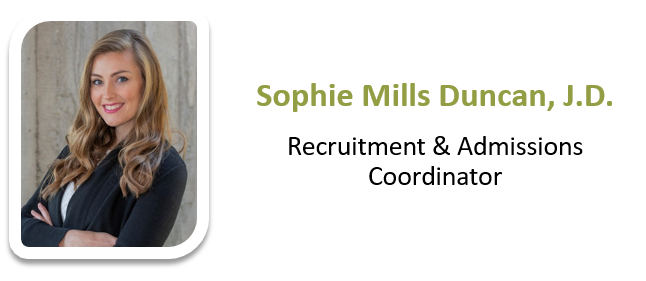 sophie.mills@csus.edu